Dust-Wind Interactions Can Intensify Pollution in China
Dust-wind feedback loops and wind-aerosol relationship
Objective
Quantify impact of dust-wind feedbacks on aerosol pollution over eastern China
Approach
Perform simulations with and without interannual variations of dust emissions
Examine relationships between dust and wind over China
Quantify the dust-induced changes in wind on anthropogenic aerosol concentrations
Impact
This study reveals the effects of natural aerosols on winter haze over China
Findings could have important implications for air quality studies
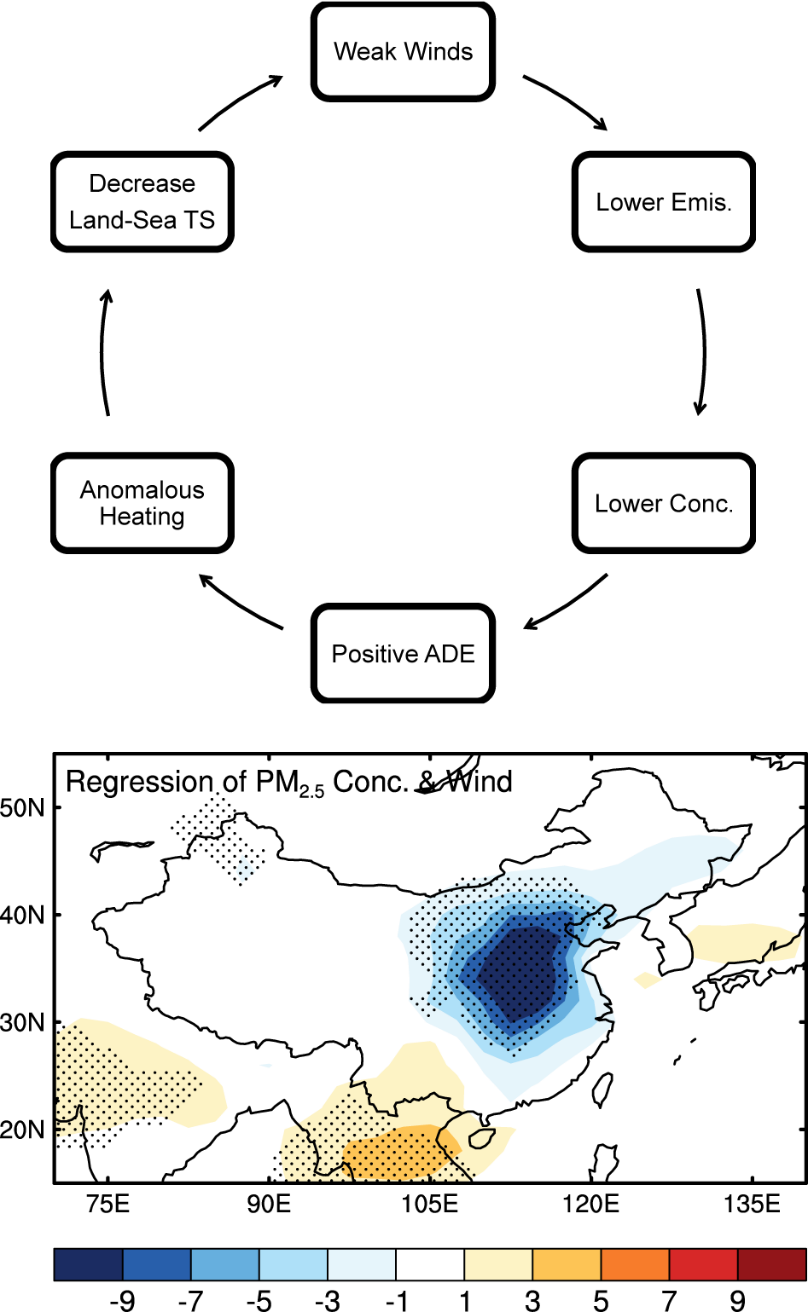 Yang Y, L Russell, S Lou, H Liao, J Guo, Y Liu, B Singh, and S Ghan. 2017. “Dust-Wind Interactions Can Intensify Aerosol Pollution Over Eastern China.” Nature Communications 8: 15333. DOI: 10.1038/ncomms15333
[Speaker Notes: https://www.pnnl.gov/science/highlights/highlights.asp?division=749]